ГОУ ДПО «Институт развития образования и повышения квалификации
Кафедра профессионального образования
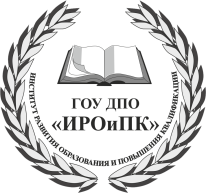 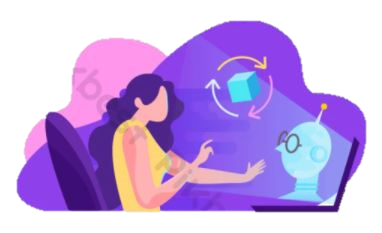 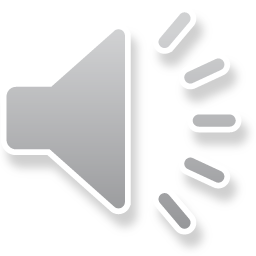 Дополнительная профессиональная программа 
повышения квалификации
Методика проектирования современного учебного занятия теоретического обучения в среднем профессиональном образовании в соответствии с требованиями ГОС СПО
Сроки реализации
04.10-06.10.2021 г.
Накопительная система повышения квалификации
трудоёмкость – 20 часов
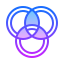 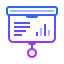 Форма обучения: 
заочная с применением дистанционных технологий
Государственная итоговая аттестация: 
защиты аттестационной работы (выполнение практического задания - разработка технологической карты учебного занятия)
Категория слушателей:
преподаватели организаций профессионального образования
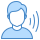 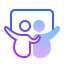 В программе:
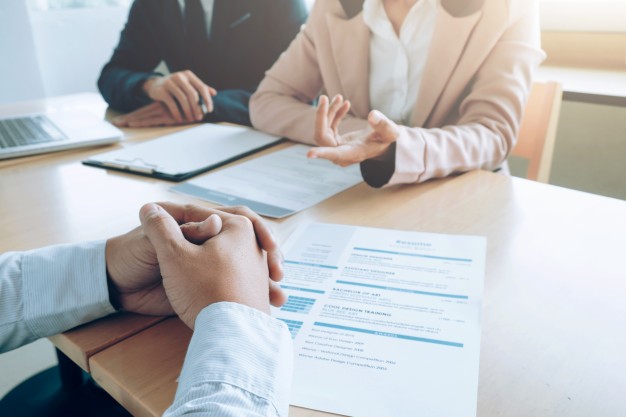 Тема 1.1. Сущностная характеристика педагогического проектирования

Тема 1.2. Особенности разработки педагогического проекта учебного занятия с позиции компетностного подхода
Тема 2.1. Целеполагание современного учебного занятия

Тема 2.2. Технология конструирования модели современного учебного занятия

Тема 2.2.1. Отбор содержания учебного материала, педагогических технологий, методов обучения
Тема 2.2.2. Формы проектирования и анализа учебного занятия
Тема 2.2.3. Разработка технологической карты учебного занятия
МОДУЛЬ 1
Проектирование как способ преобразования педагогической деятельности
МОДУЛЬ 2
Методика конструирования современного учебного занятия
МОДУЛЬ 3
стажировка
Глоссарий
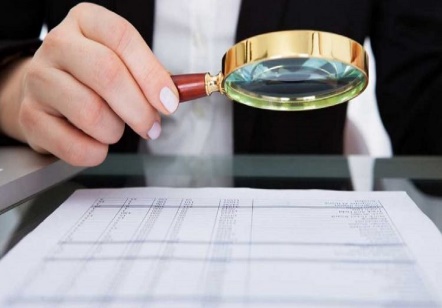 Современное занятие		                      это ограниченный во вре­мени период каждодневного взаимодействия
                                                                                        педагога и обучаю­щегося, наполненный напряженным умственным трудом и                                               
                                                                                        творческими поисками, рутинной работой и радостью успеха
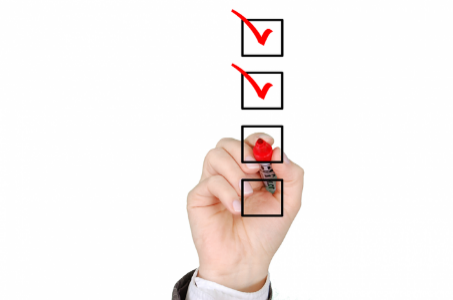 Метод обучения                                                             это упорядоченная деятельность педагога и обучающегося, направленная на                                                                                                       	                                                                 достижение заданной цели обучения
Педагогическое                                                             есть деятельность по предварительной разработке системы
проектирование                                                            взаимодействия педагога и обучаю­щегося, направленного на освоение
учебного занятия                                                                             учебным материалом в соответствии с поставленной целью
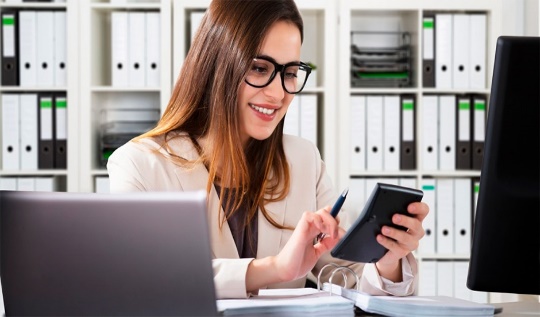 Проектирование современного учебного занятия
Проектирование учебного занятия
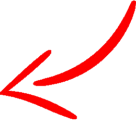 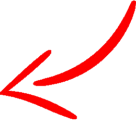 Рефлексия
Мотивация
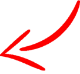 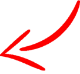 Оценка, самооценка деятельности
Целеполагание
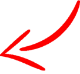 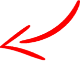 Подготовка к домашней работе
Отбор содержания учебного материала
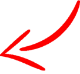 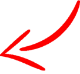 Формы организации деятельности обучающихся
Методы приёма обучения
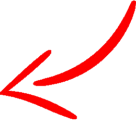 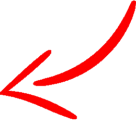 Средства обучения
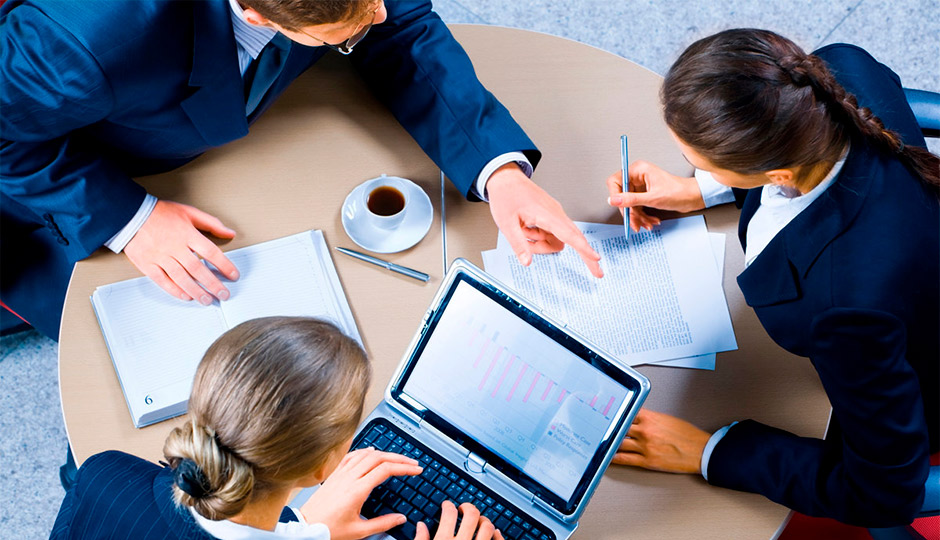 Проектирование  учебного занятия
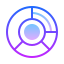 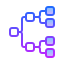 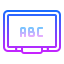 МОДЕЛИРОВАНИЕ

процесс определения основных параметров занятия
ПРОЕКТИРОВАНИЕ

следующая ступень разработки занятия, заключающаяся в разработке способов, при помощи которых будет достигаться поставленная цель
КОНСТРУИРОВАНИЕ

Создание системы взаимодействия педагога и обучающегося, направленной на овладение ими учебным материалом в соответствии поставленной цели
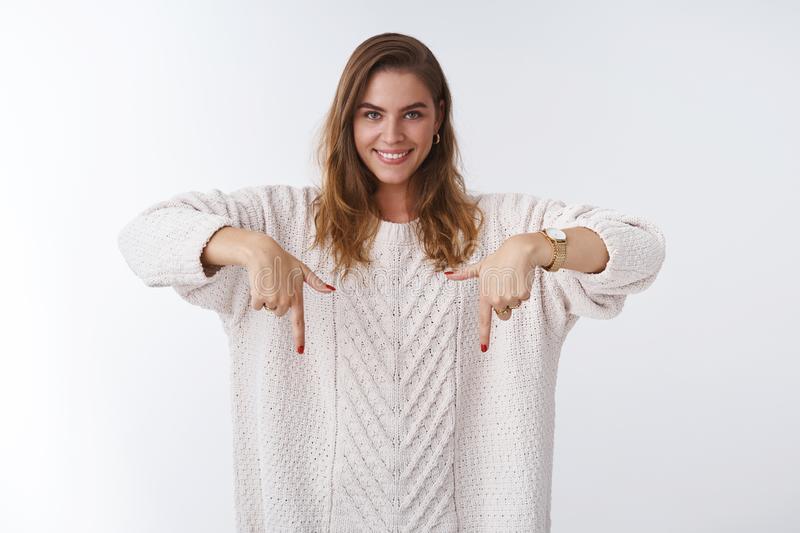 !!!
В современном динамично меняющемся мире ключевыми характеристиками качества организации учебного процесса на занятиях в соответствии с требованиями государственных образовательных стандартов СПО становится использование современных образовательных технологий и электронных образовательных ресурсов. В связи с этим возникла необходимость интенсифицировать повышение квалификации педагогических работников в части, касающейся методики проектирования современного учебного занятия, что невозможно без авторских методических разработок и электронных образовательных ресурсов педагогов  профессионального образования
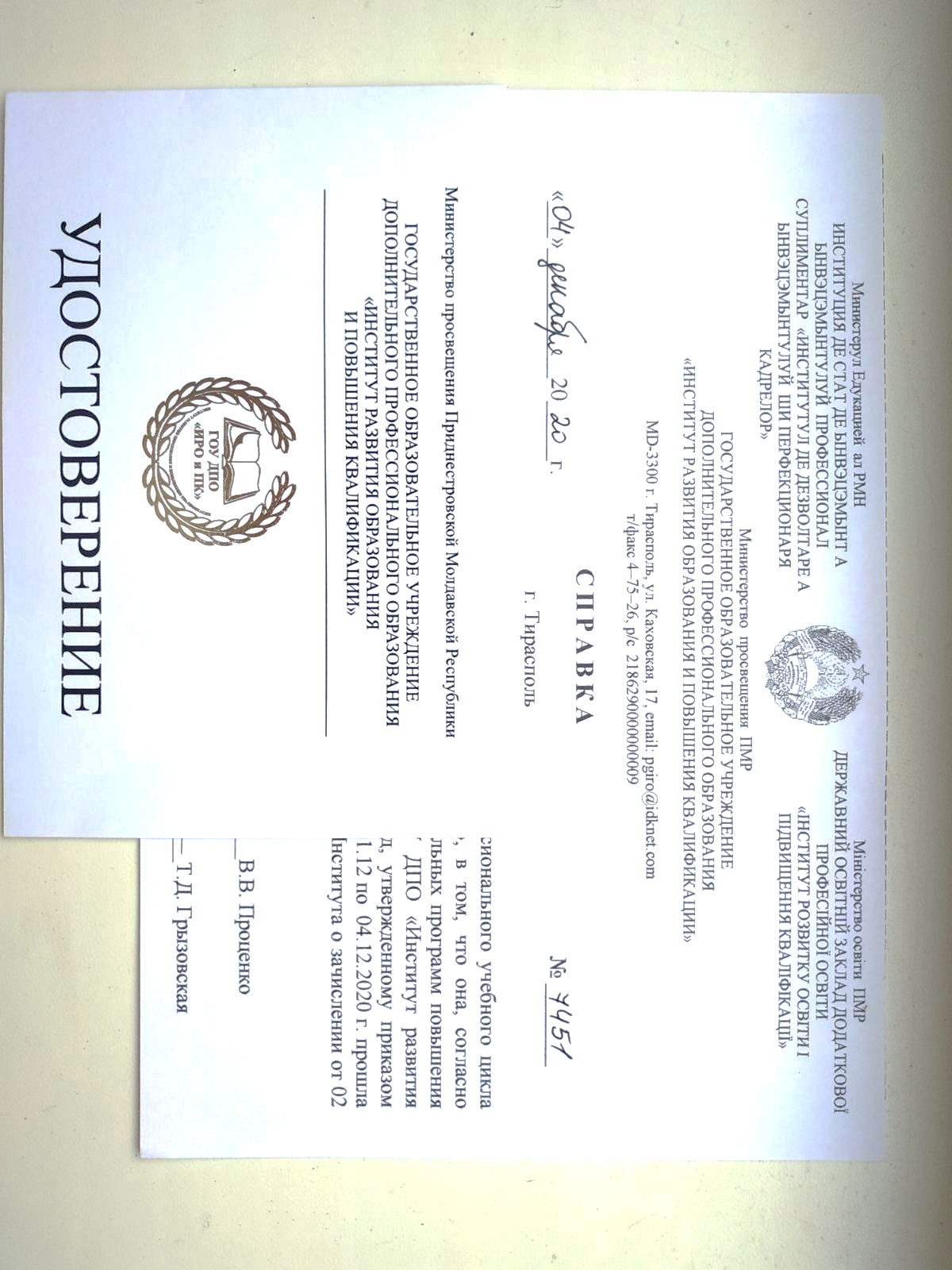 По окончании обучения слушателям выдается удостоверение о повышении квалификации в объёме 20 часов